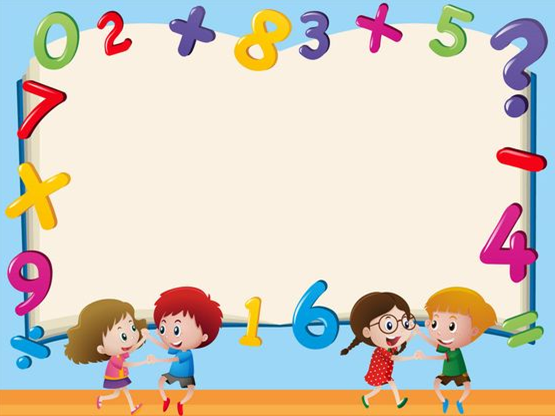 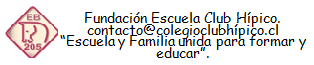 Correos:
Kínder A: lilian.peralta@colegioclubhipico.cl
Kínder B: v.delbene@colegioclubhipico.cl
Kínder C: jennie.abarca@colegioclubhipico.cl
Educadora PIE:cecilia.lobos@colegioclubhipico.cl
2ª GUÍA DE ESTUDIO
  PENSAMIENTO MATEMÁTICO.

Martes 02 de junio

“REPRESENTAR  NÚMERO Y CANTIDAD”
kindera@colegioclubhipico.cl
kinderb@colegioclubhipico.cl
kinderc@colegioclubhipico.cl
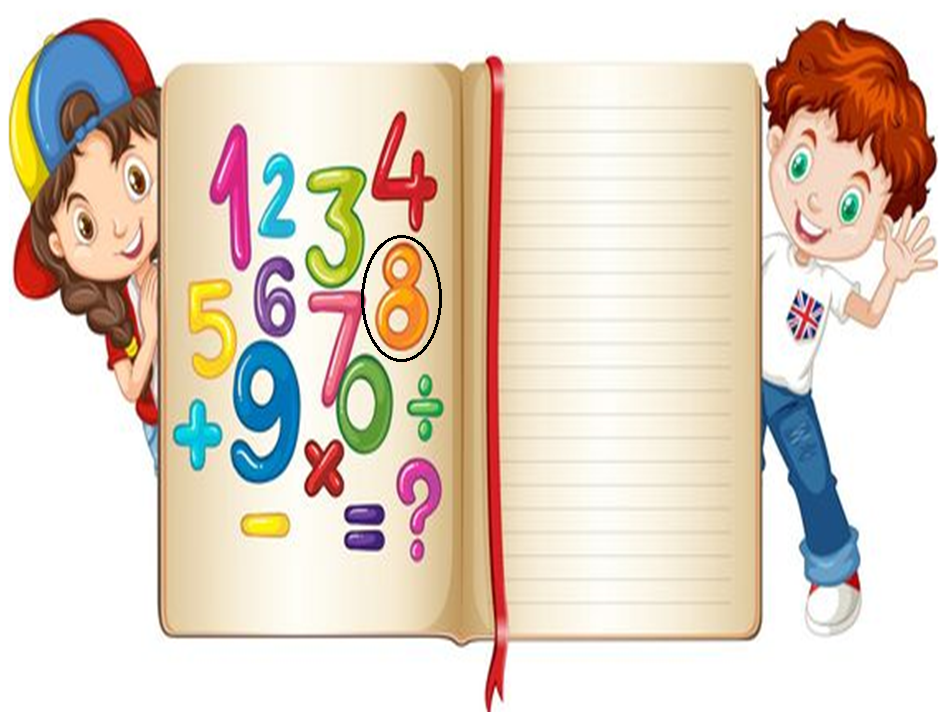 Hola! Amigos para iniciar nuestra actividad, pinchemos el link del saludo de la rutina diaria.https://www.youtube.com/watch?v=yFsWfMJinJA&list=PLvjgV9yudHcdHZbFR3ja7-otJMZJ0ORN_&index=1Ahora ya podemos comenzar, recuerda tener  elementos como plasticina, hoja de block y cualquier elemento que sirva para contar, tu cuaderno y lápices
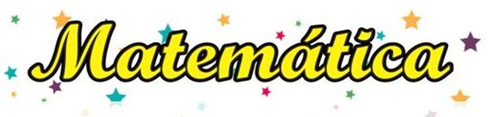 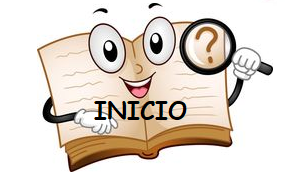 ÁMBITO: INTERACCIÓN Y COMPRENSIÓN DEL ENTORNONÚCLEO: PENSAMIENTO MATEMÁTICOOA6 Emplear los números , para contar, identificar, cuantificar y comparar cantidades hasta el 20 e indicar orden y posición de algunos elementos en situaciones cotidianas o juegos.
Para comenzar  en nuestro tema, te invito a que observes el  siguiente video, pincha el link!
https://www.youtube.com/watch?v=ZFRl_XMFJDY
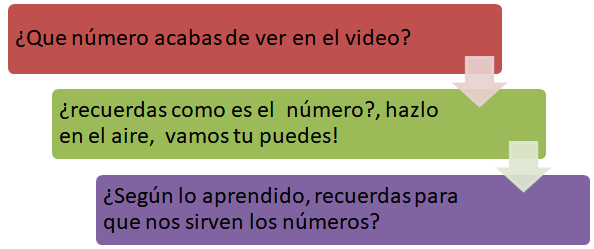 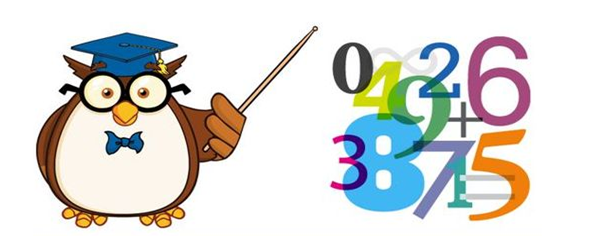 Antes de trabajar con el n° 8, primero lo graficaremos en una bendeja  que contenga sémola o harina , luego modela  en plasticina sobre el camino recorrido para formar el n°, como en las imágenes que aparecen acá.
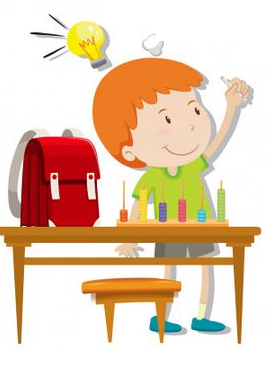 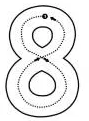 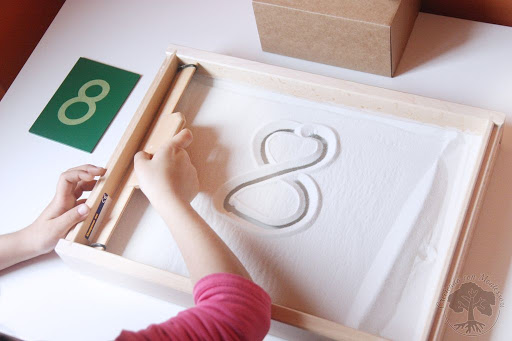 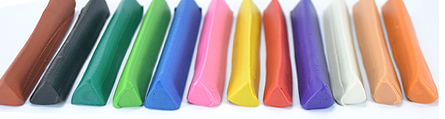 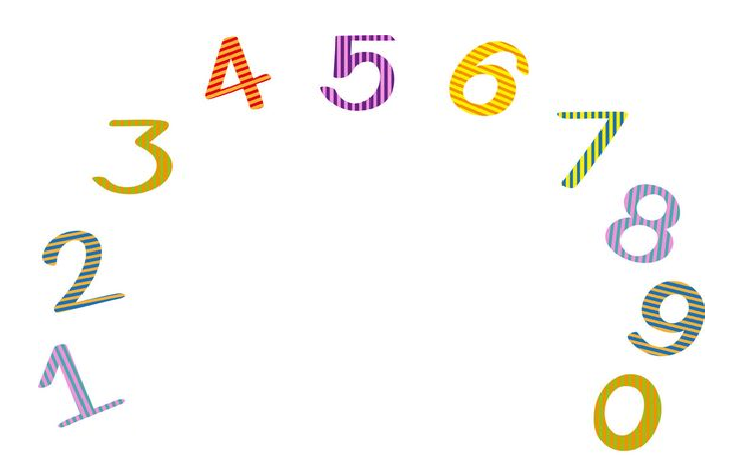 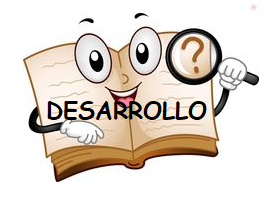 Ahora cuantificaremos hasta 8, para ello contarás de uno en uno hasta 8, puedes realizarlo con diferentes elementos (palos de helado, frutas, porotos, etc). Enseguida, te invito a escribir el n° 8 en tu cuaderno azul luego  dibuja 8 elementos y escribe  su nombre  “ocho”

Recuerda sacar fotos de tus trabajos realizados, para ver lo bello que trabajaste.
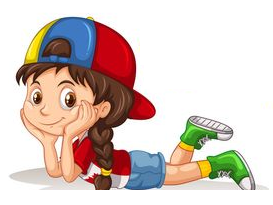 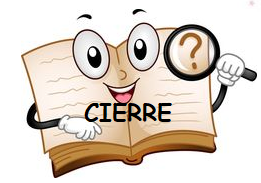 Ya  aprendiste a contar hasta 8, ahora descubre e índica  que conjunto tiene 8 elementos.

Recuerda sacar fotos del desarrollo de tus trabajos y enviar con fecha al correo del curso, para evaluar como lo hiciste.
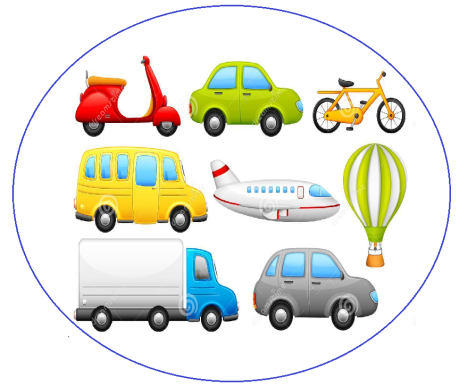 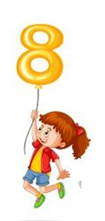 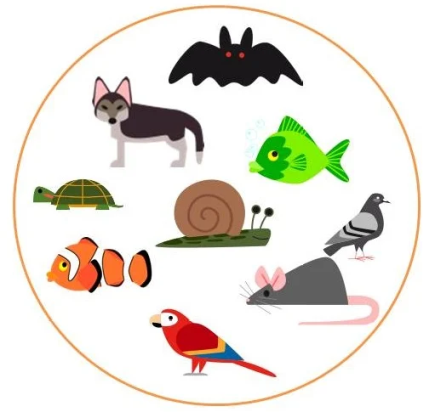 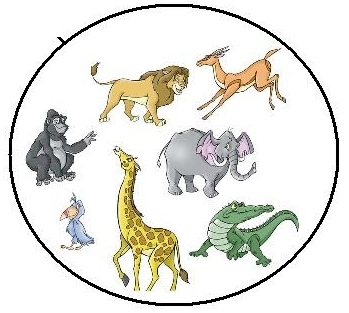 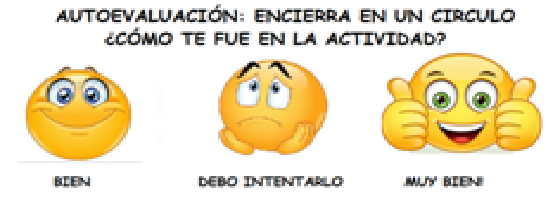 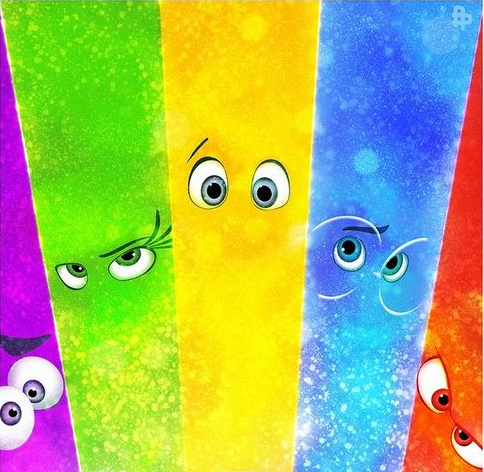 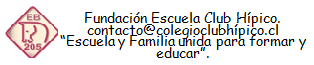 2ª GUÍA DE ESTUDIO
  LENGUAJE  ARTÍSTICO

Martes 02 de junio

“Expresar  nuestras sensaciones y emociones”
Correos:
Kínder A: lilian.peralta@colegioclubhipico.cl
Kínder B: v.delbene@colegioclubhipico.cl
Kínder C: jennie.abarca@colegioclubhipico.cl
Educadora PIE:cecilia.lobos@colegioclubhipico.cl
kindera@colegioclubhipico.cl
kinderb@colegioclubhipico.cl
kinderc@colegioclubhipico.cl
ÁMBITO: COMUNICACIÓN INTEGRALNÚCLEO: LENGUAJE ARTÍSTICOOA4 Expresar corporalmente sensaciones, emociones e ideas a partir de la improvisación de escenas dramáticas, juegos teatrales, mímica y danza.
Vamos a comenzar, por abrir este link, para ver de que trata la actividad de hoy…https://www.youtube.com/watch?v=zhp2E6FL3kw
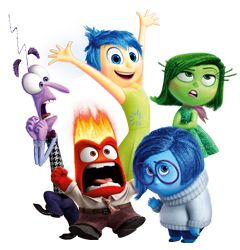 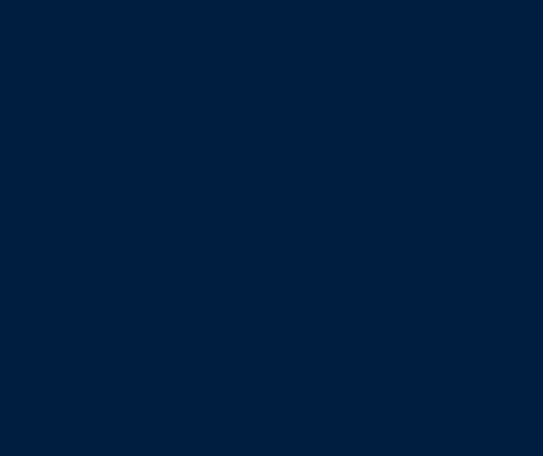 INICIO DE LA ACTIVIDAD
Veamos ¿Qué aprendimos? .-Primero , que nuestro cuerpo reacciona distinto a cada actividad que     realizamos . .-Podemos expresar diferentes  emociones con gestos y  movimientos. .- Los primeros cambios que expresa  nuestro cuerpo es la respiración,        el ritmo del corazón
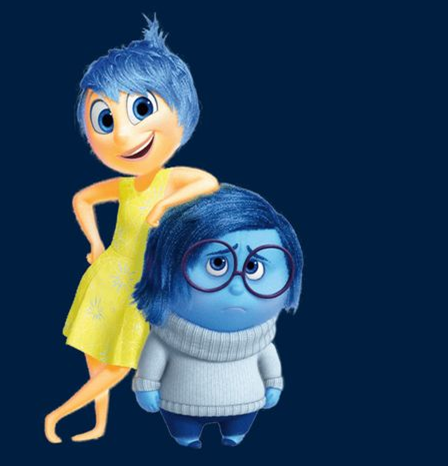 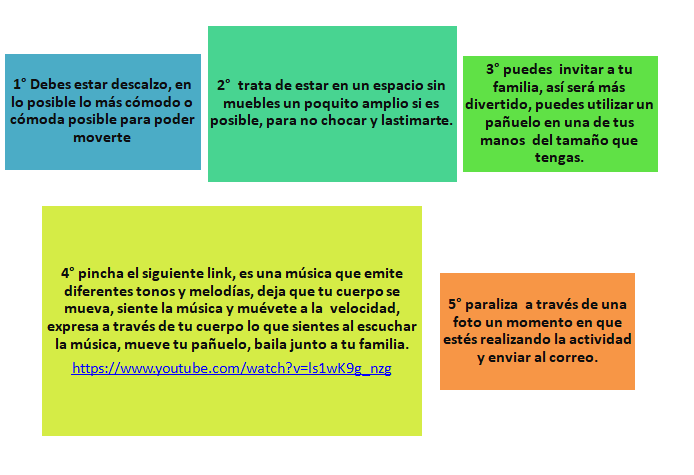 DESARROLLO  DE  LA ACTIVIDAD
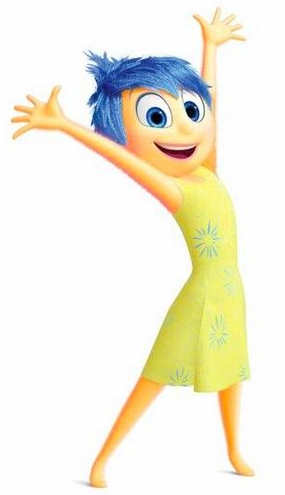 CIERRE DE  LA  ACTIVIDAD
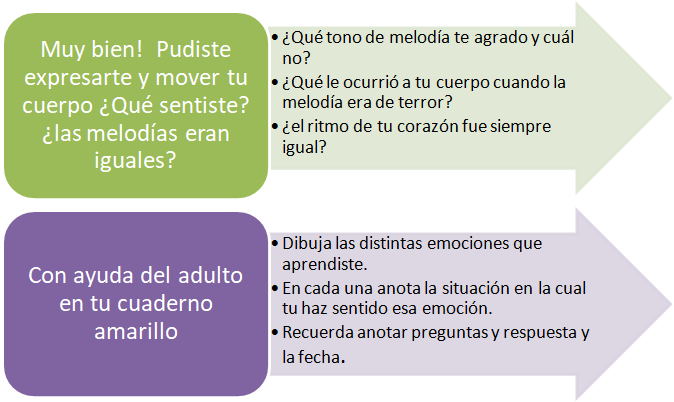 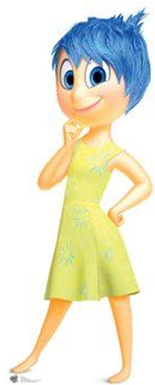 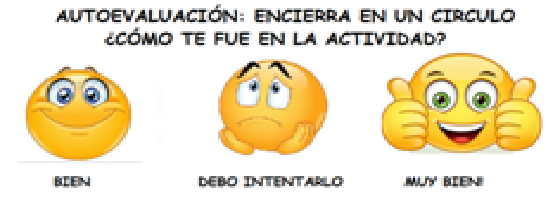